學校管理模組
教育局
系統及資訊管理組
學校管理模組
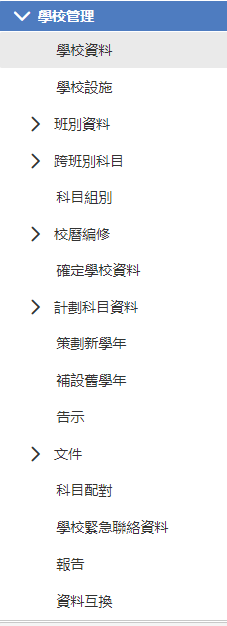 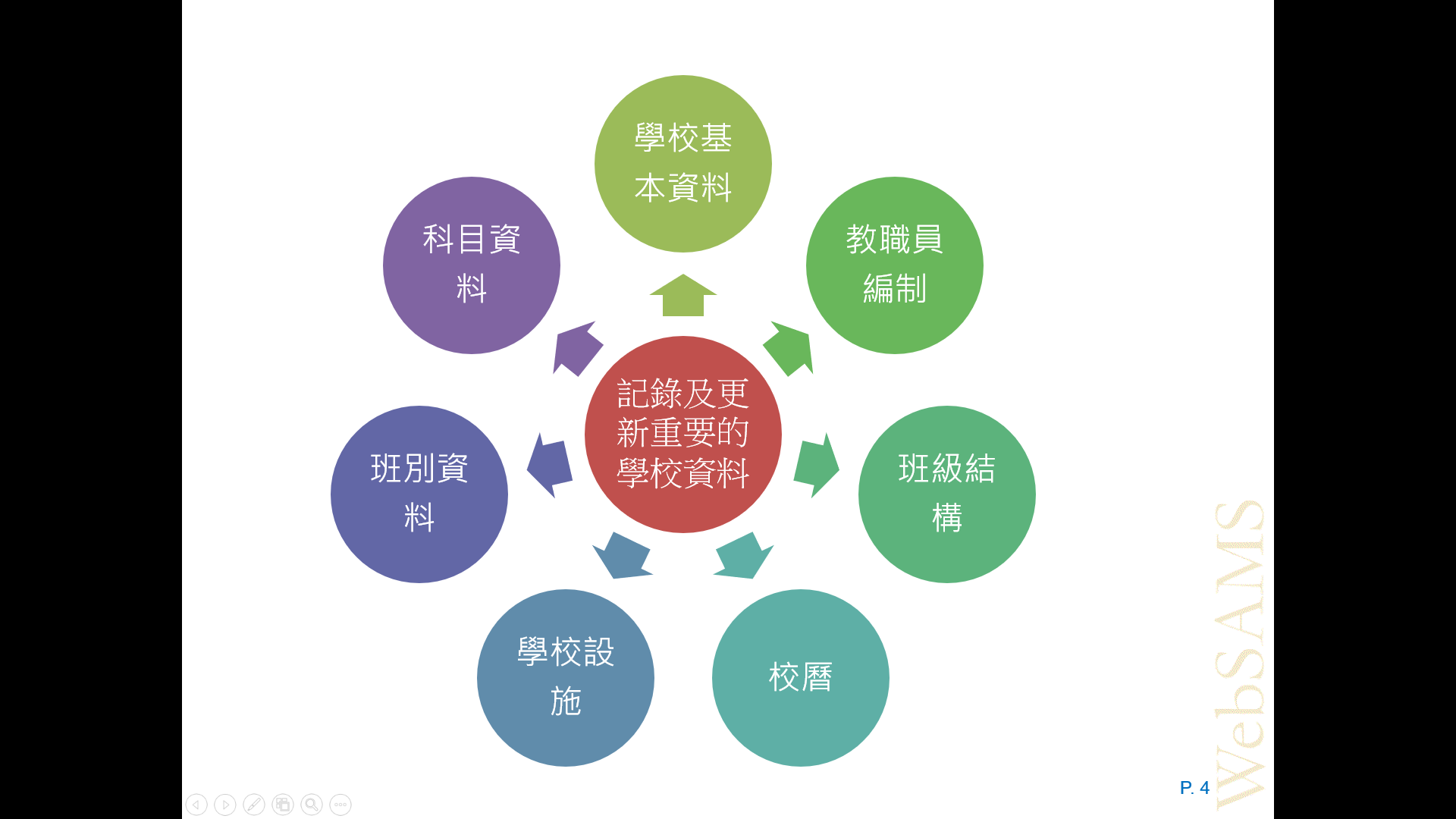 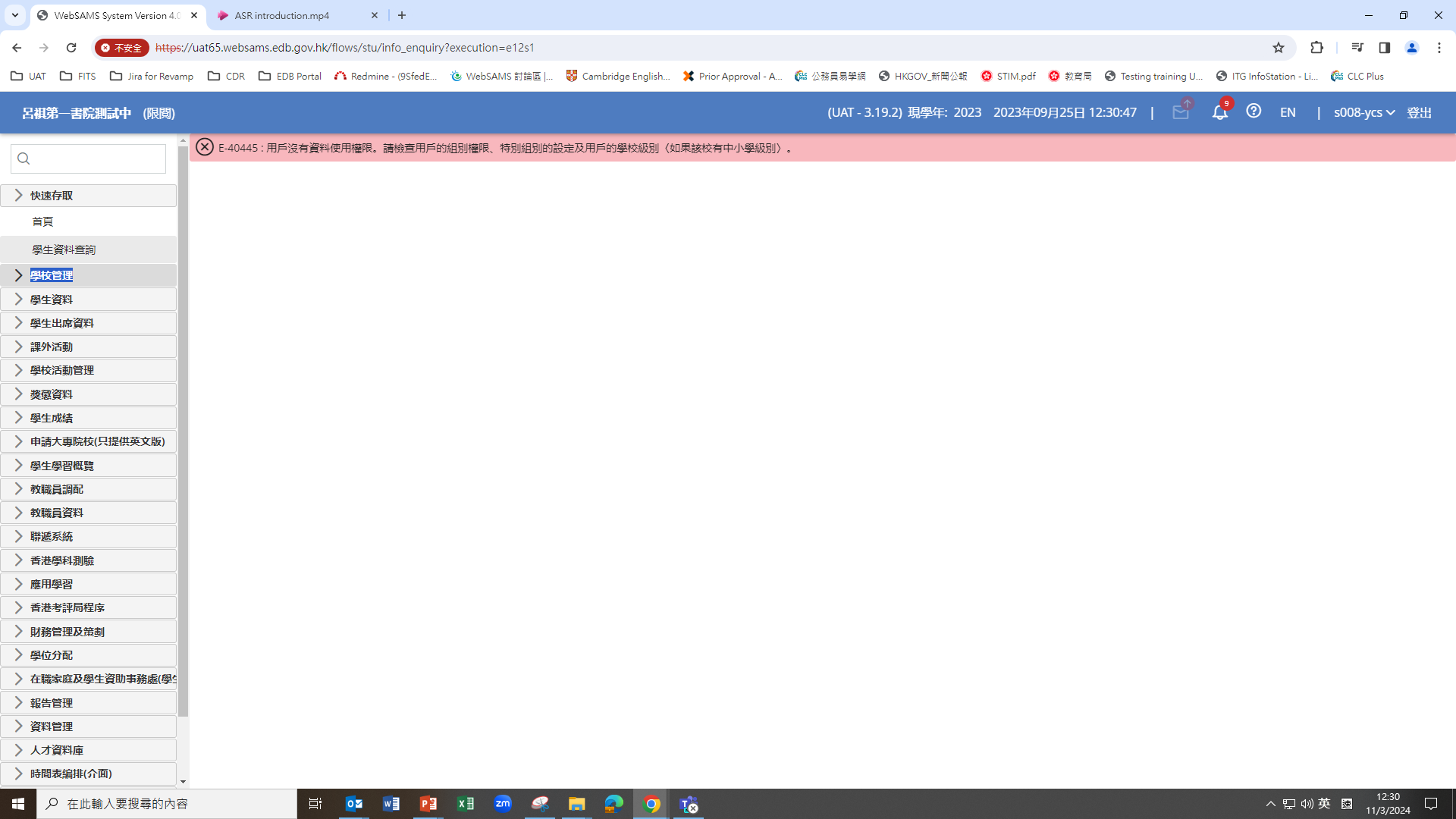 新功能 (一) – 校曆小工具 及 班別時間表小工具
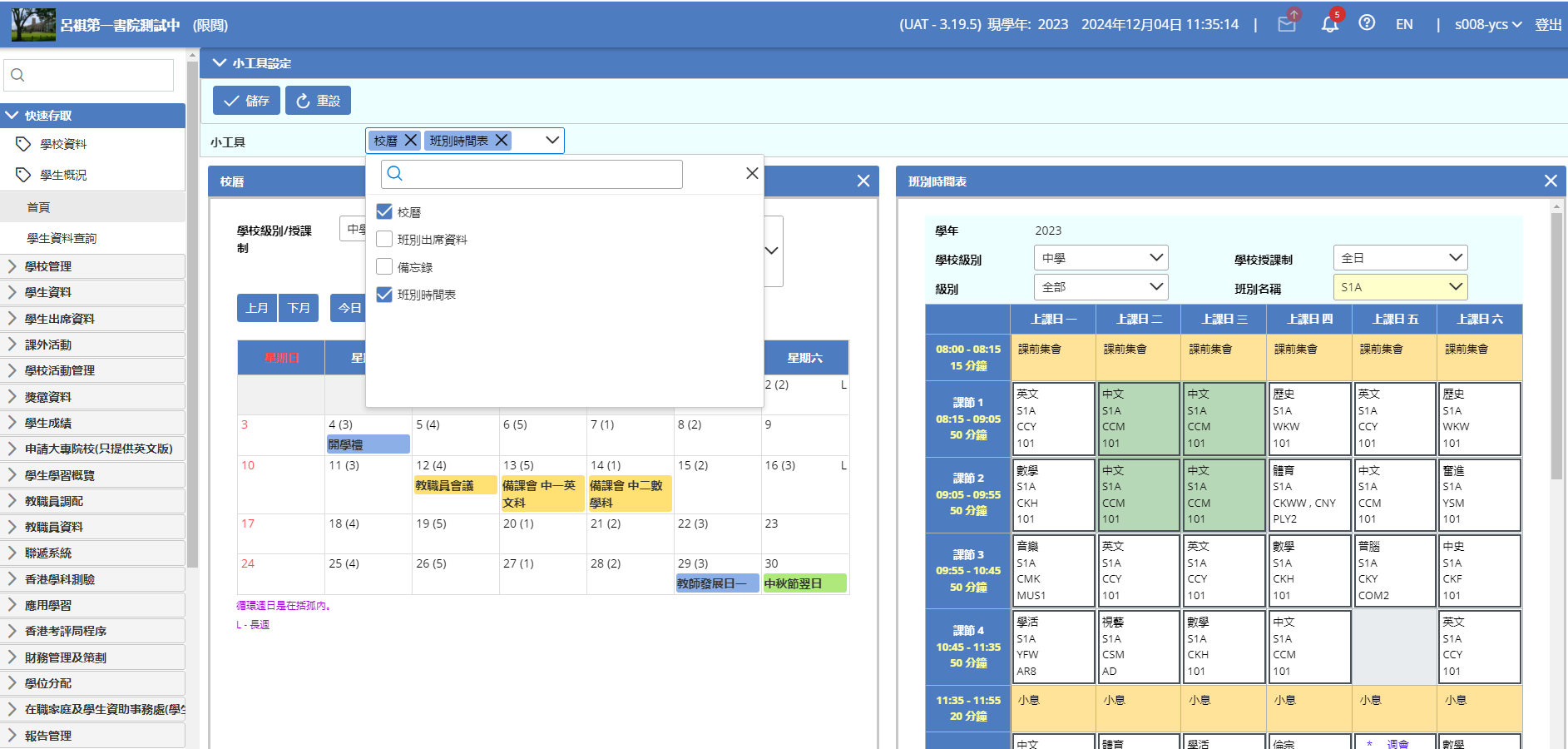 新功能 (一) – 校曆小工具
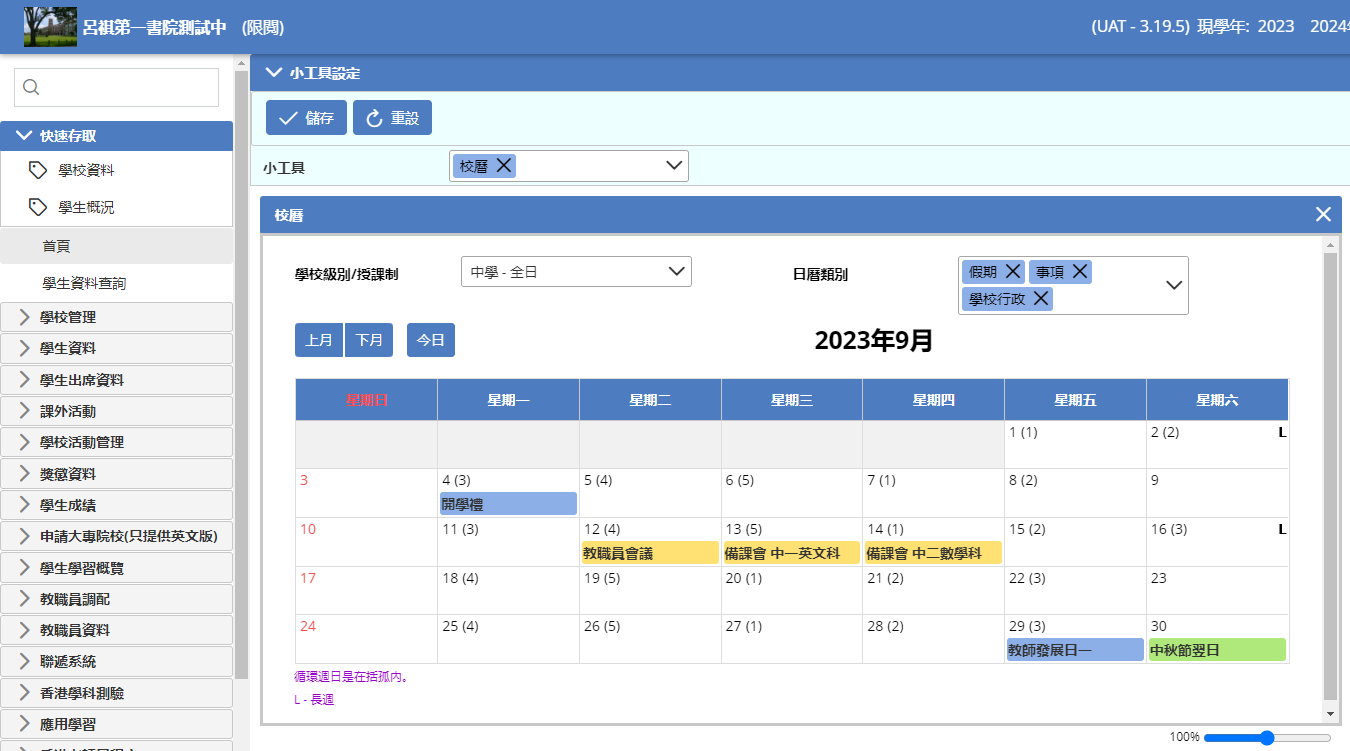 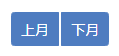 新功能 (一) – 校曆小工具
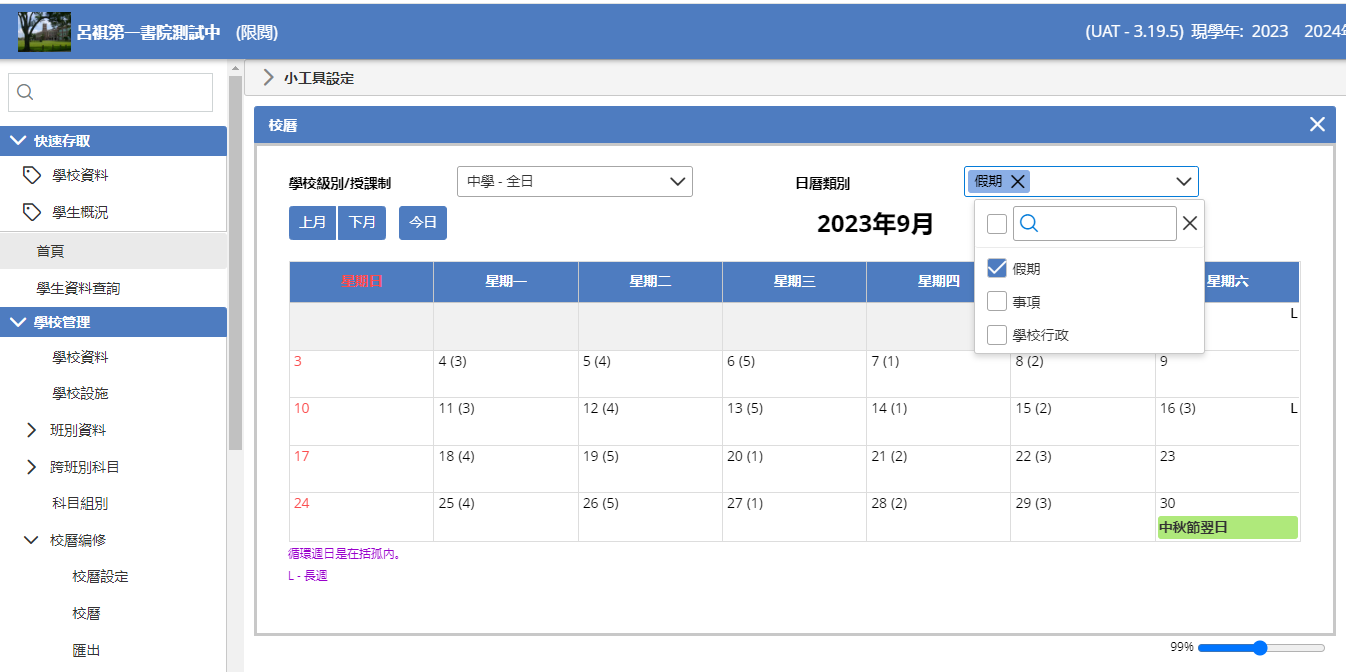 新功能 (一) – 校曆小工具
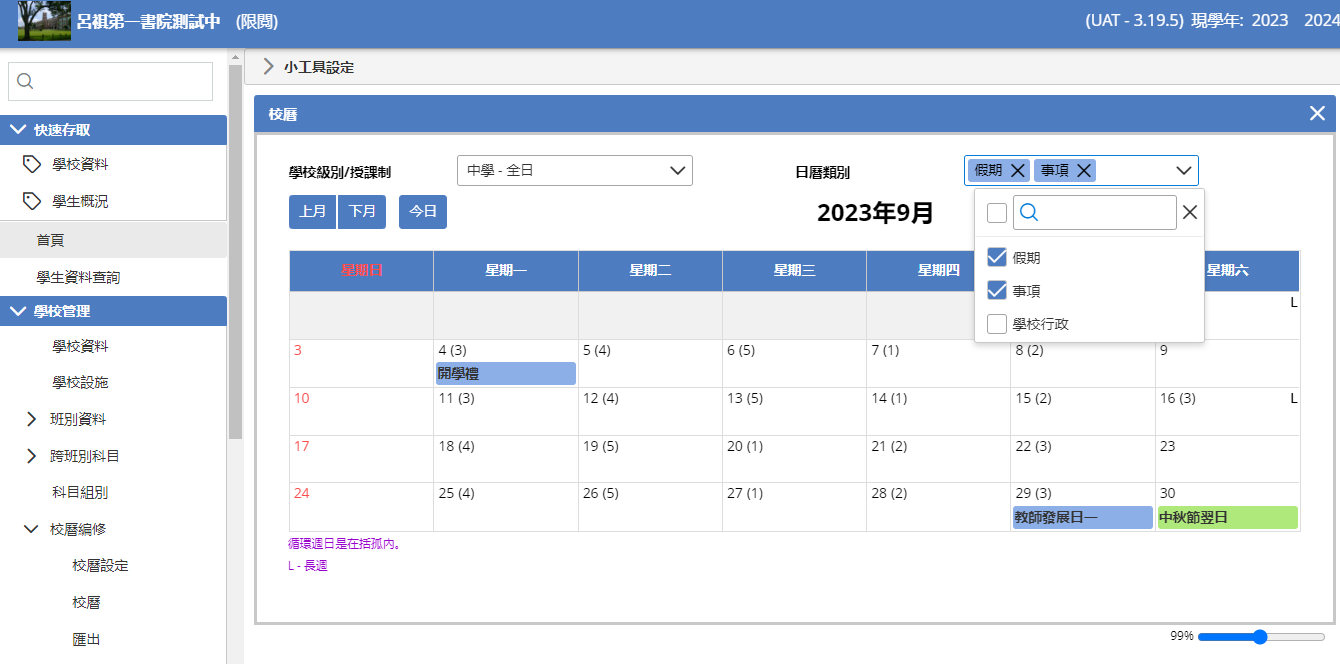 新功能 (一) – 班別時間表小工具
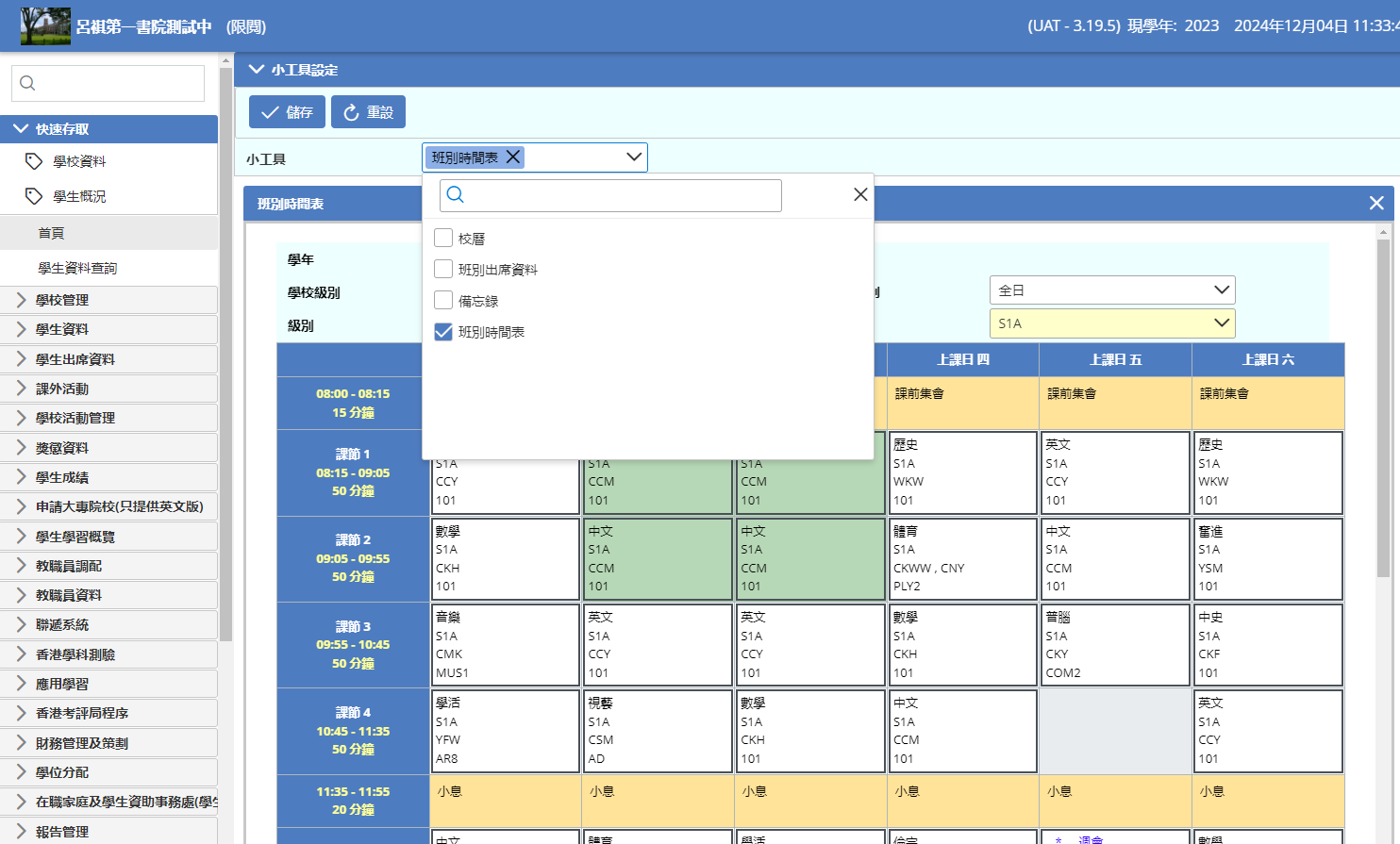 新功能 (一) – 班別時間表小工具
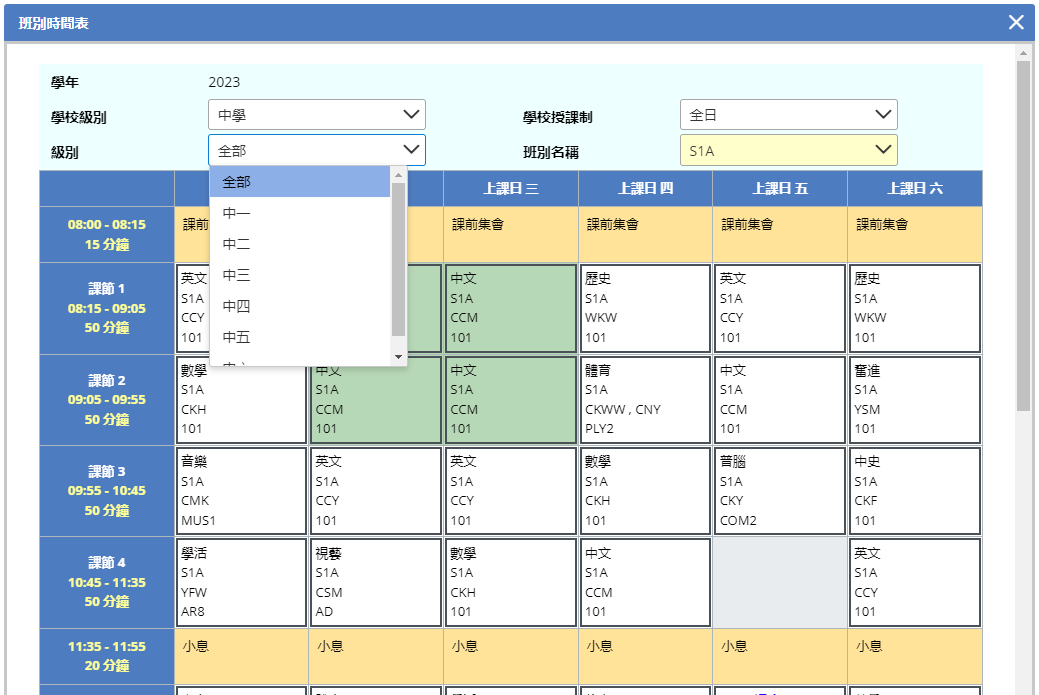 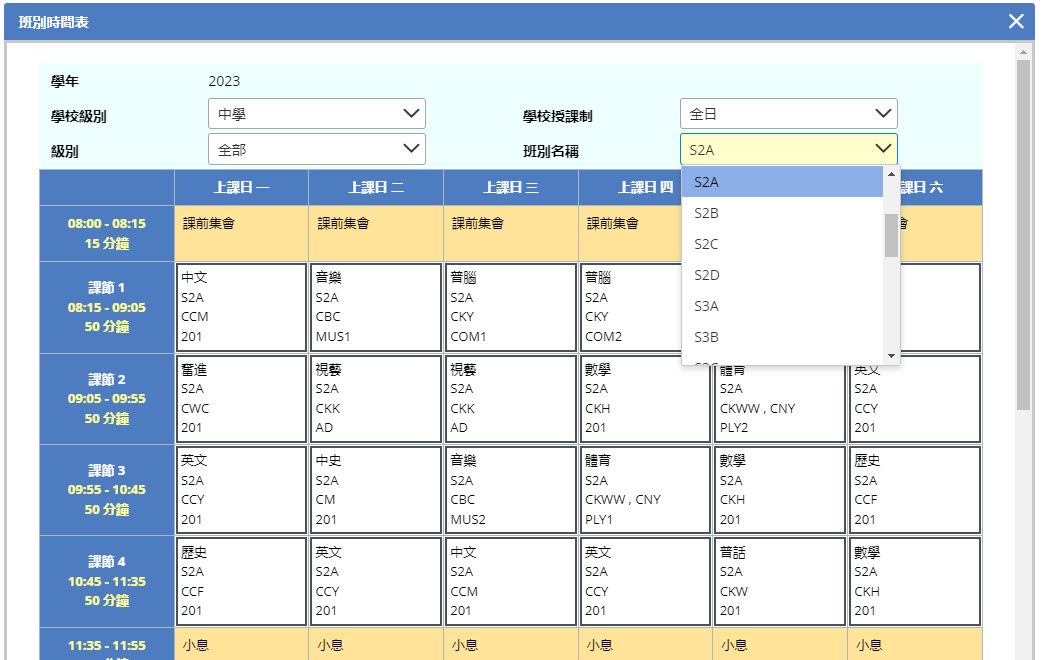 新功能 (二) - 學校行政行事曆
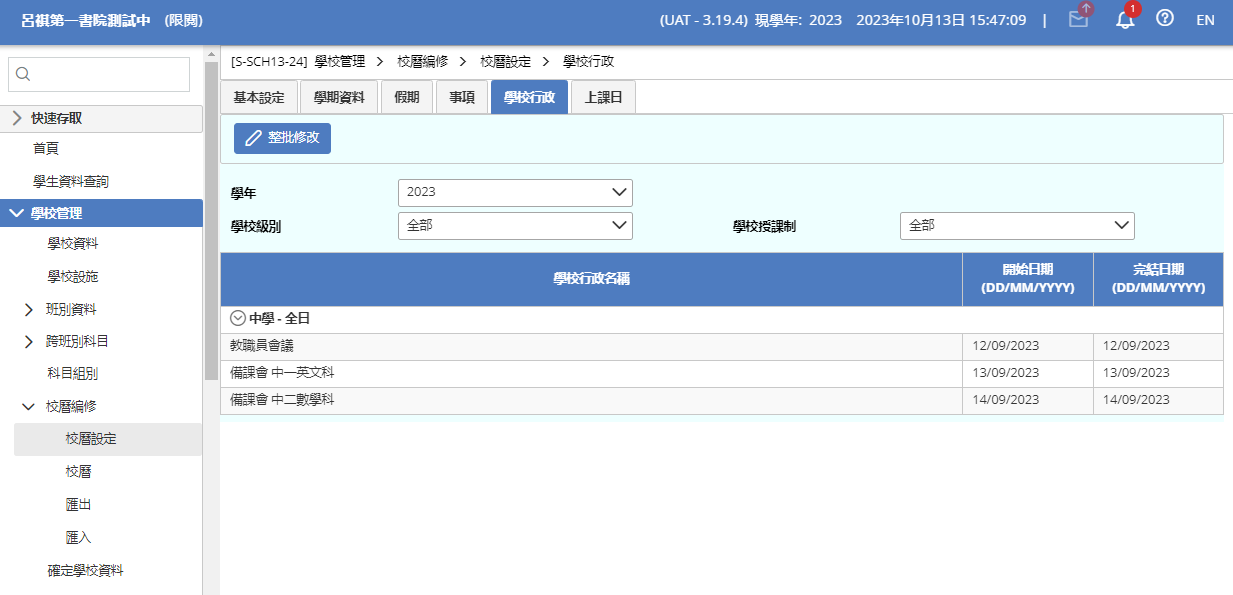 新功能 (二) - 學校行政行事曆
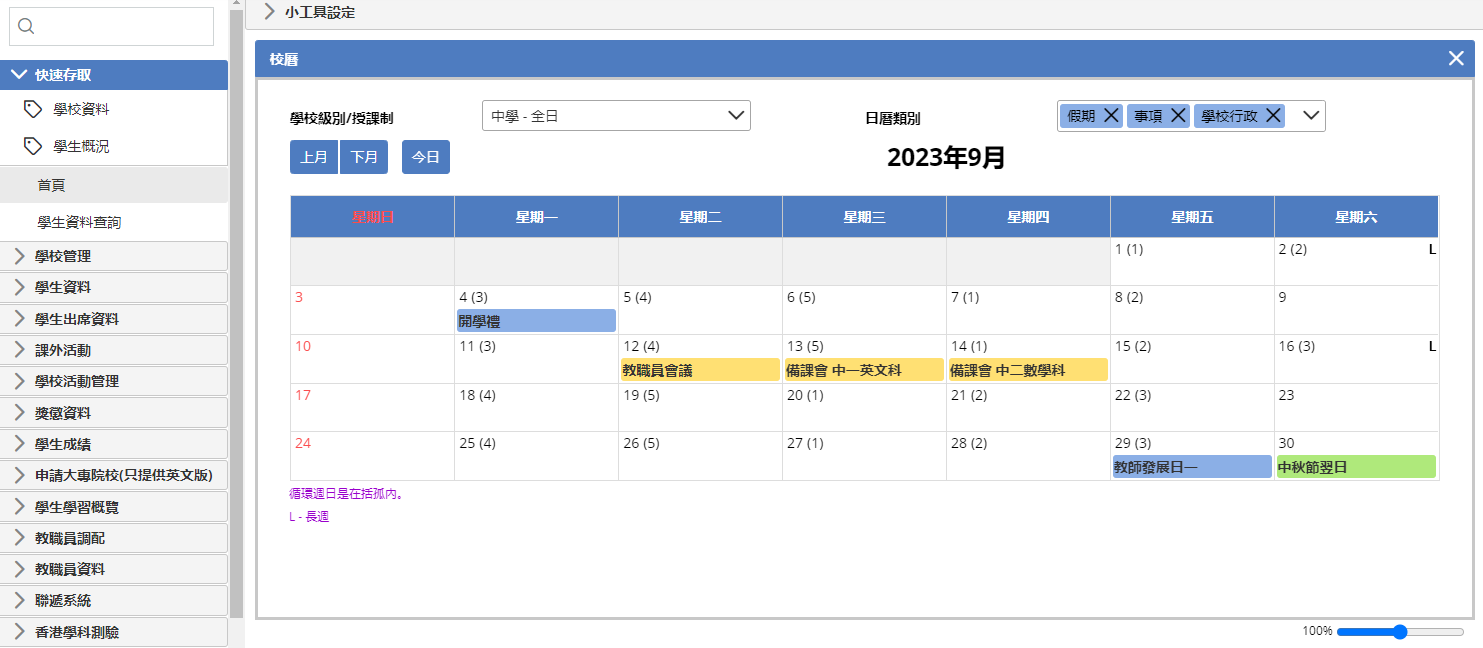 新功能 (三) - 匯入 ICS 檔
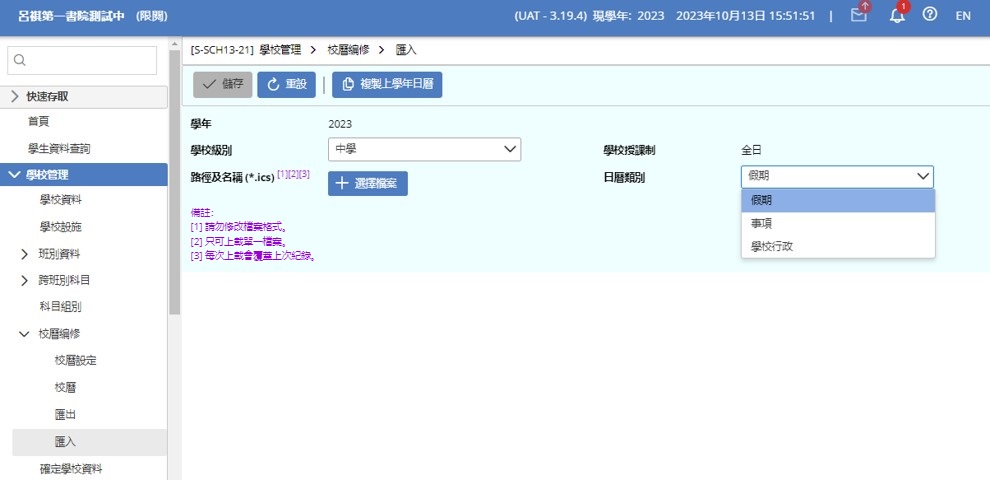 新功能 (三) - 匯入 ICS 檔
優化介面 (一)
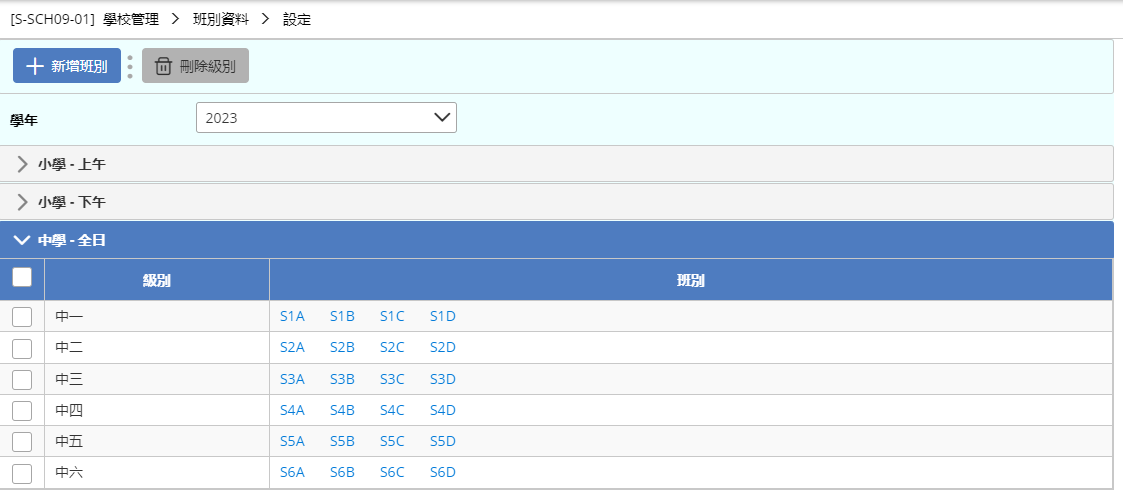 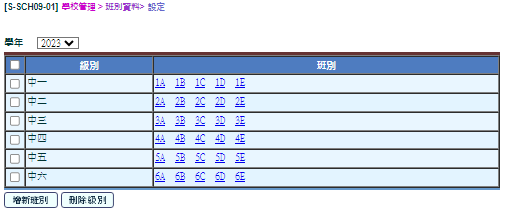 優化介面 (一)
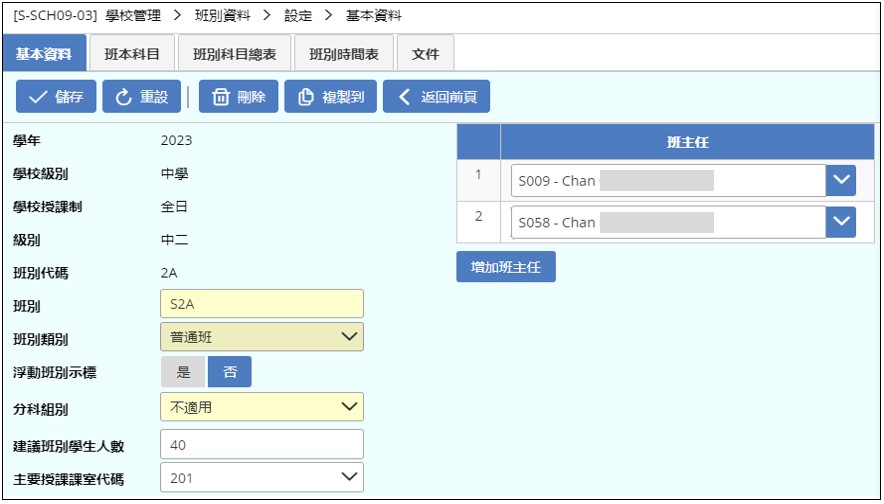 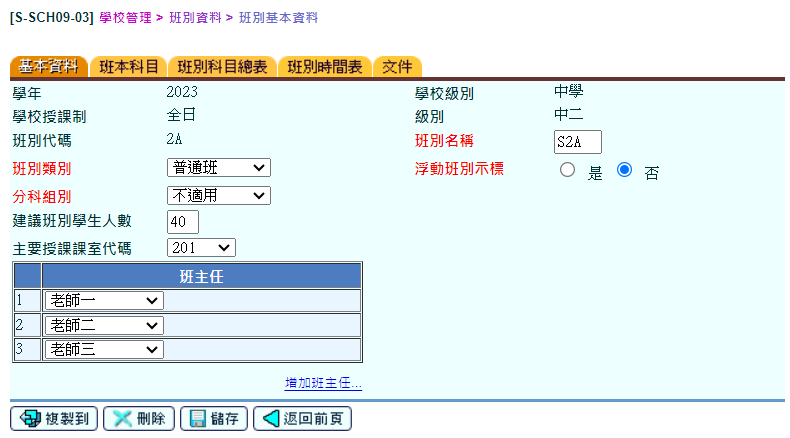 優化介面 (二)
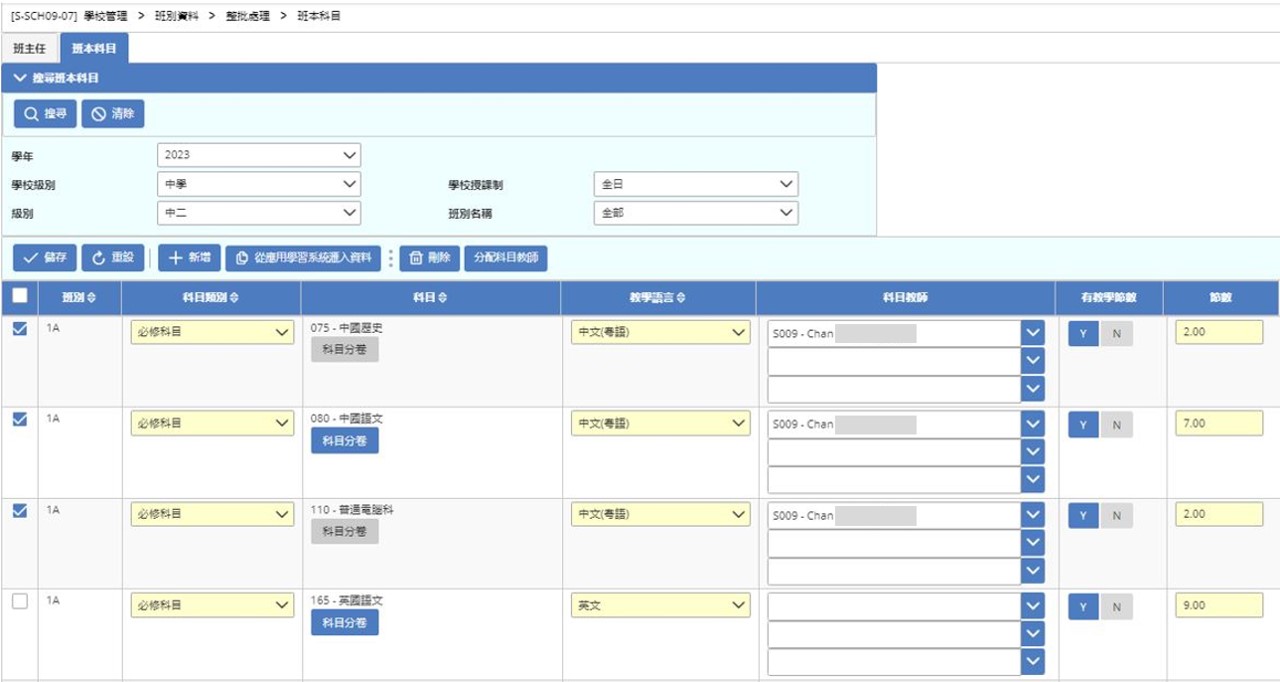 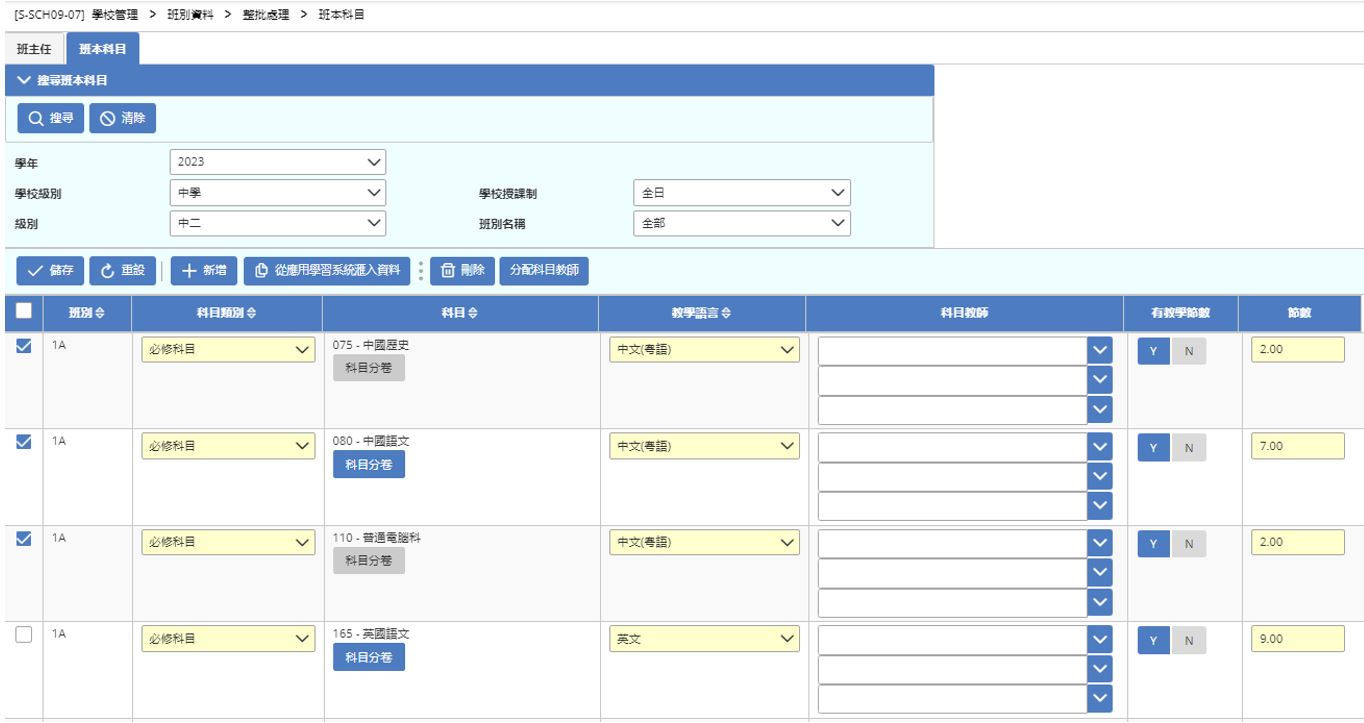 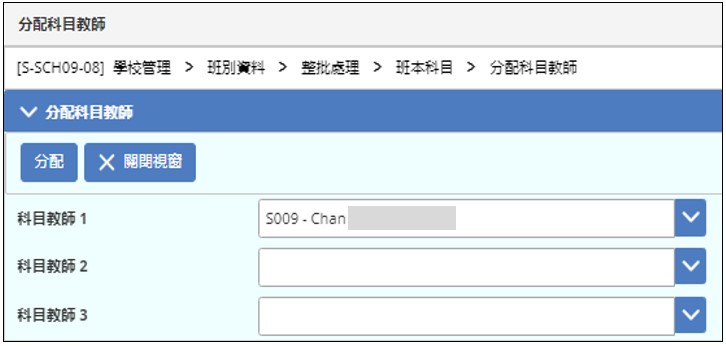 完